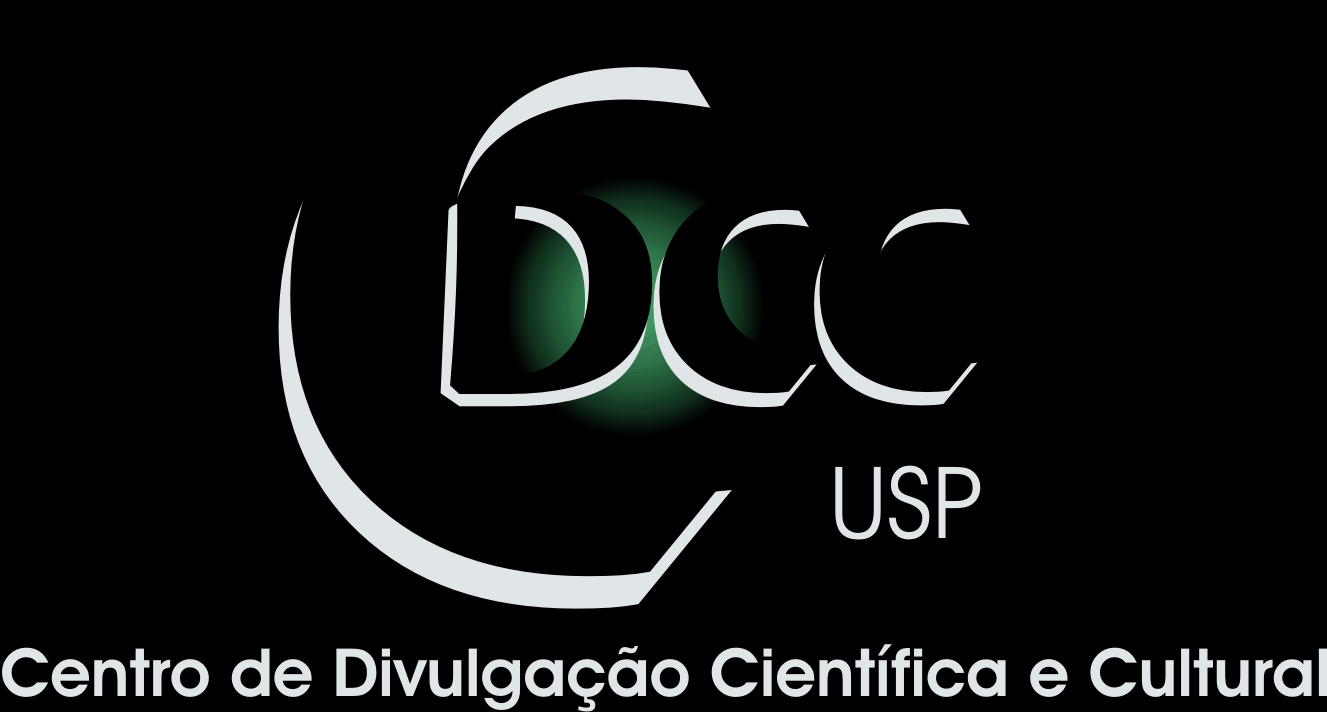 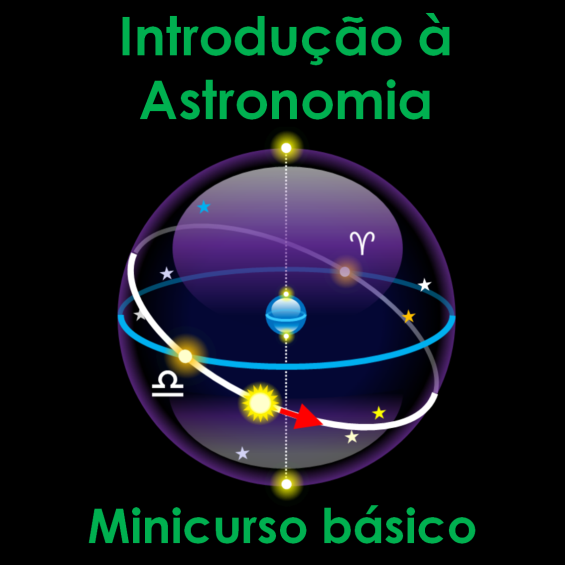 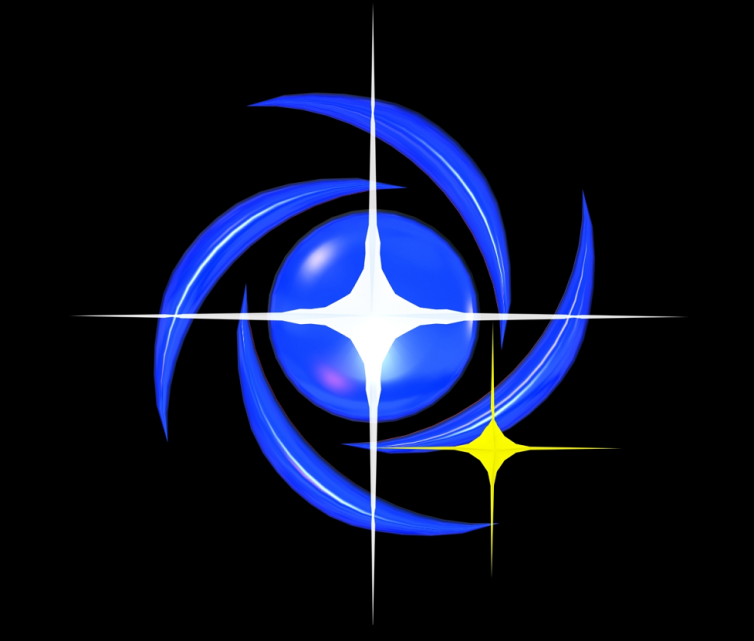 Centro de Divulgação da Astronomia
Observatório Dietrich Schiel
A Lua e as marés
André Luiz da Silva
Observatório  Dietrich Schiel
/CDCC/USP
O que é maré?
GRAVIDADE
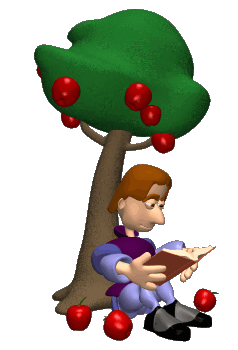 [Speaker Notes: Crédito da imagem: http://www.seronline.pt/biblioteca/recursosweb/FisicaQuimica_NewtonF%C3%ADsica/fora_gravtica.html]
Gravidade depende de duas coisas:

distância dos corpos




massa que eles têm
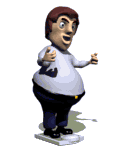 Crédito das imagens: Terra Lua: André Luiz da Silva/CDA/CDCC/USP/ Homem na  balança:http://simplesmentehomens.blogs.sapo.pt/3690.html
matematicamente...
 gravidade é uma força que depende:

 das massas dos corpos
 da distância entre eles
Marés altas e 
marés baixas
Atração mútua Terra-Lua
Figura fora de escala
Crédito da imagem: André Luiz da Silva/CDA/CDCC
Maré e “espaguetificação”
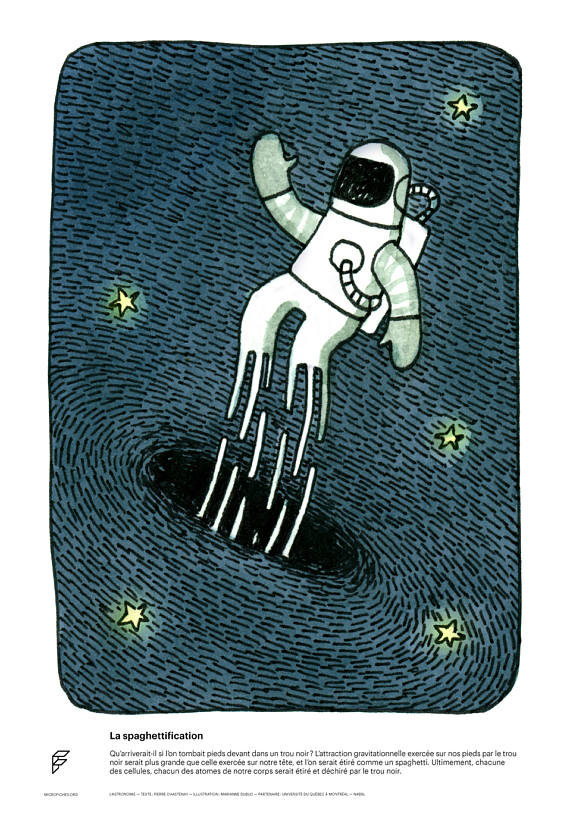 Fonte da imagem: https://www.etsy.com
Saliências de maré
Apêndice
Figura fora de escala
Crédito da imagem: André Luiz da Silva/CDA/CDCC
Observe o que acontece 
quando a Terra gira...
Figura fora de escala
Crédito da imagem: André Luiz da Silva/CDA/CDCC
A maré do Sol
Figura fora de escala
Crédito da imagem: André Luiz da Silva/CDA/CDCC
Maré do Sol X maré da Lua
Figura fora de escala
Lua Quarto
Minguante
Lua Nova
Lua
Cheia
Lua  Quarto
Crescente
Crédito da imagem: André Luiz da Silva/CDA/CDCC
Lua Nova e Lua Cheia: 
 marés vivas ou de sizígia

Lua Quarto Crescente e 
Lua Quarto Minguante: 
 marés mortas ou de quadratura
[Speaker Notes: Por causa das marés, a rotação da Terra vai sendo freada cerca de 1,5 ms/ano

 a Lua vai ficando mais distante da Terra, cerca de 4 cm/ano

 A tendência do sistema é que os dois astros fiquem com órbitas e períodos de rotação sincronizados, com o período de rotação da Terra durando 47 dias atuais e a Lua a 550 mil km de distância (43% maior que a distância atual)]
As marés: simulador
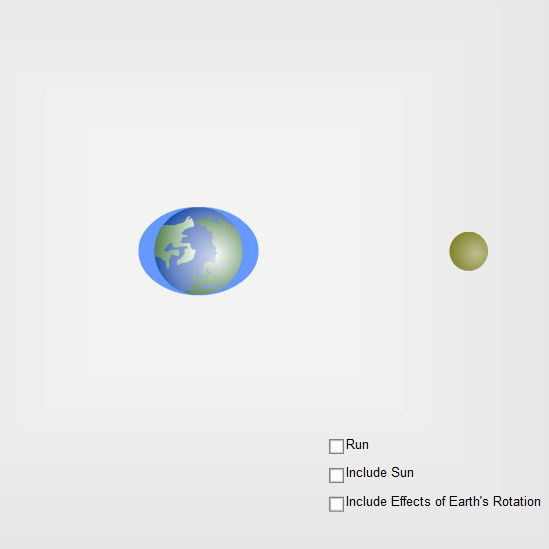 Crédito: Universidade de Nebraska-Lincoln
Consequências:
 rotação da Terra freando (dia ficando maior) ≈1,5 ms/século

 Lua se distanciando da Terra: 
    ≈ 4 cm/ano

 tendência: rotações sincronizadas: 
T=47 dias atuais
Lua a 550 mil km
[Speaker Notes: Por causa das marés, a rotação da Terra vai sendo freada cerca de 1,5 ms/ano

 a Lua vai ficando mais distante da Terra, cerca de 4 cm/ano

 A tendência do sistema é que os dois astros fiquem com órbitas e períodos de rotação sincronizados, com o período de rotação da Terra durando 47 dias atuais e a Lua a 550 mil km de distância (43% maior que a distância atual)]
Apêndice
Entendendo a forma da saliência
F2
Fcm
F1
m
m
CM
d1
d2
Crédito da imagem: André Luiz da Silva/CDA/CDCC
Em relação ao centro...
F2-Fcm
F1-Fcm
CM
Crédito da imagem: André Luiz da Silva/CDA/CDCC
Em relação ao centro...
F2-Fcm
F1-Fcm
CM
Crédito da imagem: André Luiz da Silva/CDA/CDCC
Em relação ao centro...
CM
Crédito da imagem: André Luiz da Silva/CDA/CDCC
Agora, acrescentando a Terra:
F2
Fcm
F1
CM
Figura fora de escala
Crédito da imagem: André Luiz da Silva/CDA/CDCC
Agora, acrescentando a Terra:
voltar
Figura fora de escala
Crédito da imagem: André Luiz da Silva/CDA/CDCC